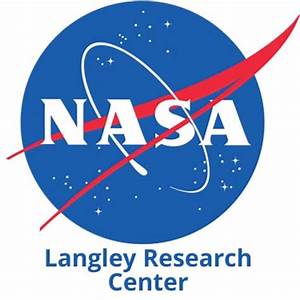 Langley Contractor Steering Council (LCSC)

February 20, 2020
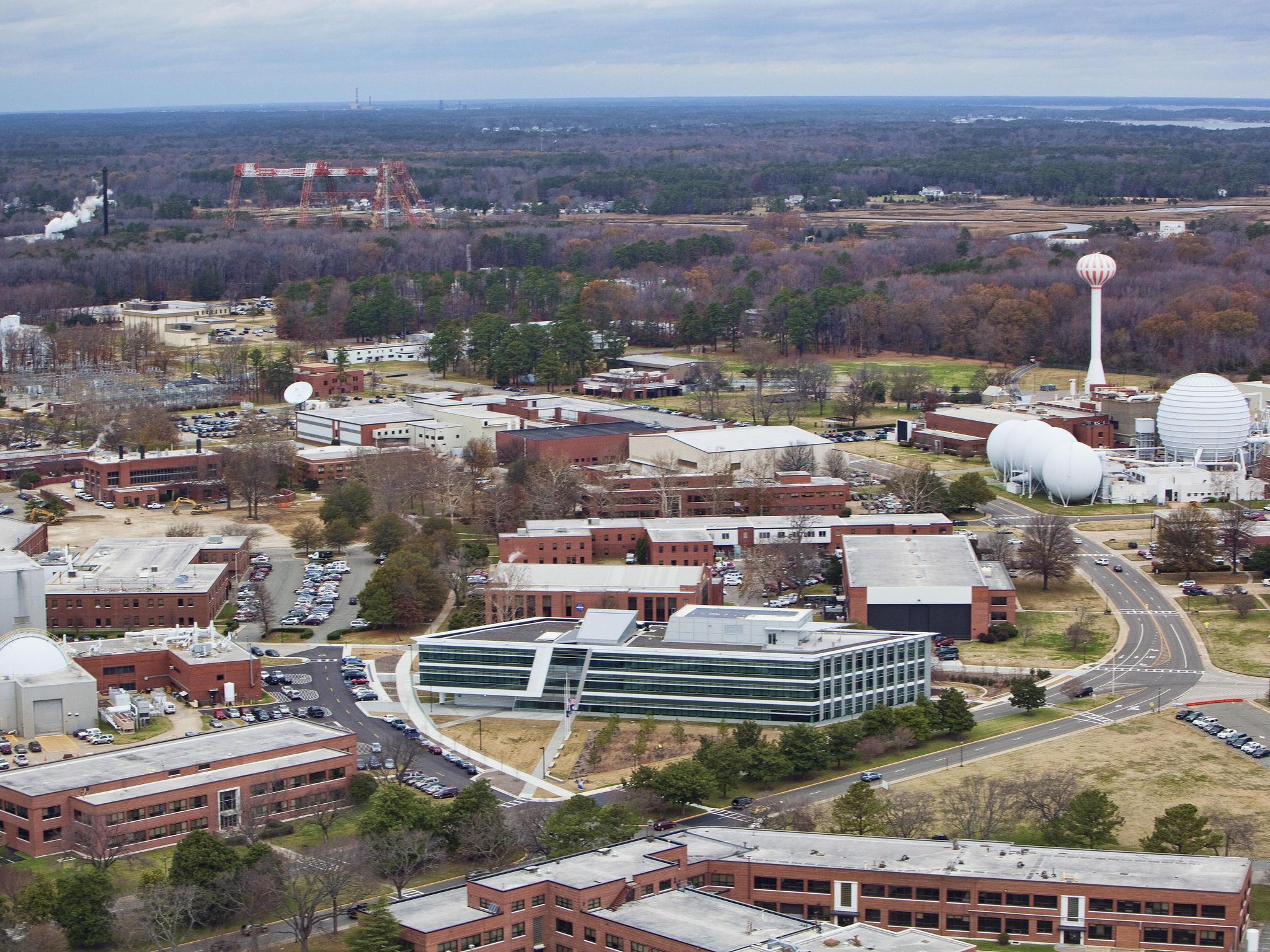 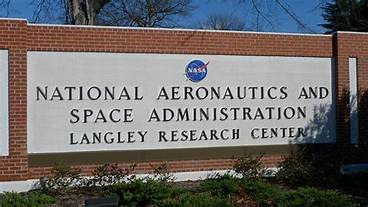 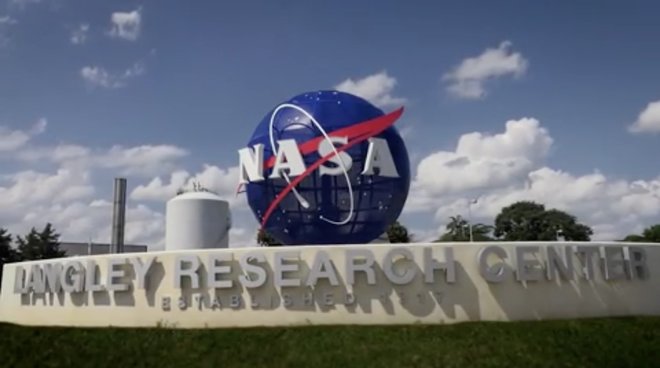 Welcome

Good afternoon.   

Happy President’s Day!  Hope you enjoyed the long weekend, it’s the last one for awhile.

Before we get started, I’d like to see if VASBA has anything they’d like to share.  

Does anyone have anything else?
LCSC Meeting Agenda


Welcome and announcements

Small Business Update

NASA SBIR/STTR Phase 1 – Kim Cannon

Active Shooter Response

Closing
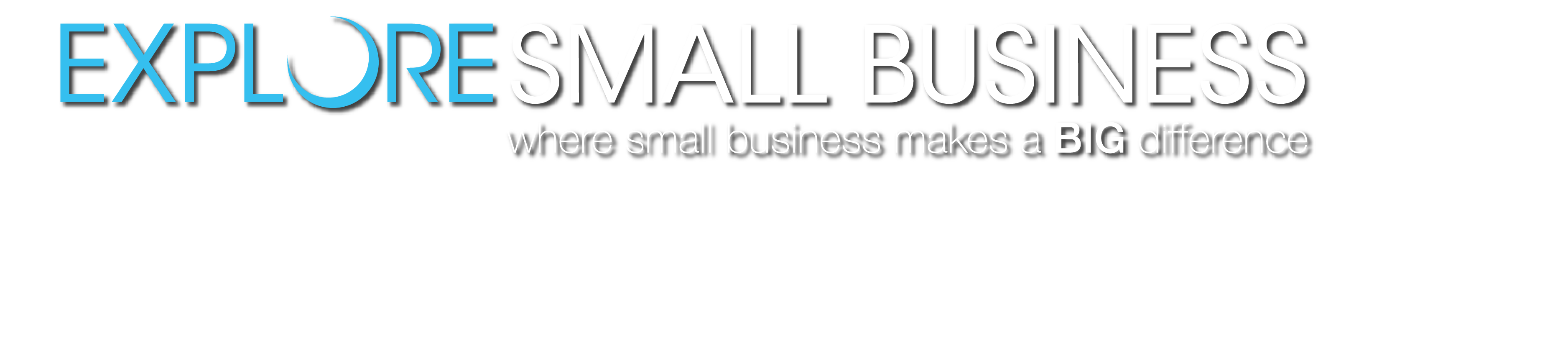 LCSC Small Business Update
Robert Betts
Langley Research Center
Small Business Specialist
February 20, 2020
4
NASA Agency January FY20Prime Goals vs. Actual PercentagesData generated February 6, 2020 from FPDS-NG
5
LaRC January FY20Prime Goals vs. Actual PercentagesData generated February 6, 2020 from FPDS-NG
6
Upcoming LaRC Procurement Opportunities
7
Other Opportunities
8
Upcoming Webinars & Podcasts
Webinars and podcasts are FREE and open to the public!

Register today at bit.ly/OSBPwebinars.
9
Upcoming Outreach Events
NASA Engagement Forum & SB Symposium at CIAA
Charlotte, NC – February 26-27, 2020 (18 Universities registered)
2020 Society of American Military Engineers (SAME) Small Business Outreach and Industry Day
Renaissance Hotel, Portsmouth, VA – March 19-20, 2020
Countdown to Success Supplier Summit and STEM Experience
Charleston, SC – March 25, 2020
USCG Command, Control and Communications Engineering Center (C3CEN) Industry Day
Doubletree Hotel, Norfolk Airport – April 2, 2020
NASA HBCU/MSI Technology Infusion Road Tour at Morgan State University
Baltimore, MD – April 21-22, 2020
National Veterans Small Business Coalition (VETS 20)
San Antonio, TX – May 26-29, 2020
Northwest Aerospace Defense Conference
Seattle, WA – June 11, 2020
NASA KSC Business Expo
Port Canaveral, FL – October 7, 2020
10
NASA Langley Research CenterContact Information & Links
Robert Betts
Small Business Specialist
Tel: (757) 864-6074
Email: larc-SmallBusiness@mail.nasa.gov

Website: www.osbp.nasa.gov
NASA Vendor Database: https://vendors.nvdb.nasa.gov 
NASA Partnerships: www.nasa.gov/partnerships
NASA Tech Transfer: 	http://technology.nasa.gov
NASA SBIR/STTR: www.sbir.nasa.gov
2019 NASA Langley Research Center Annual Report: https://issuu.com/nasalangley/docs/2019_nasa_langley_annual_report
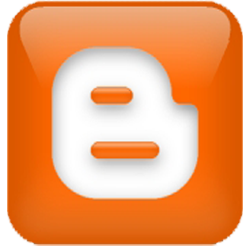 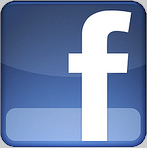 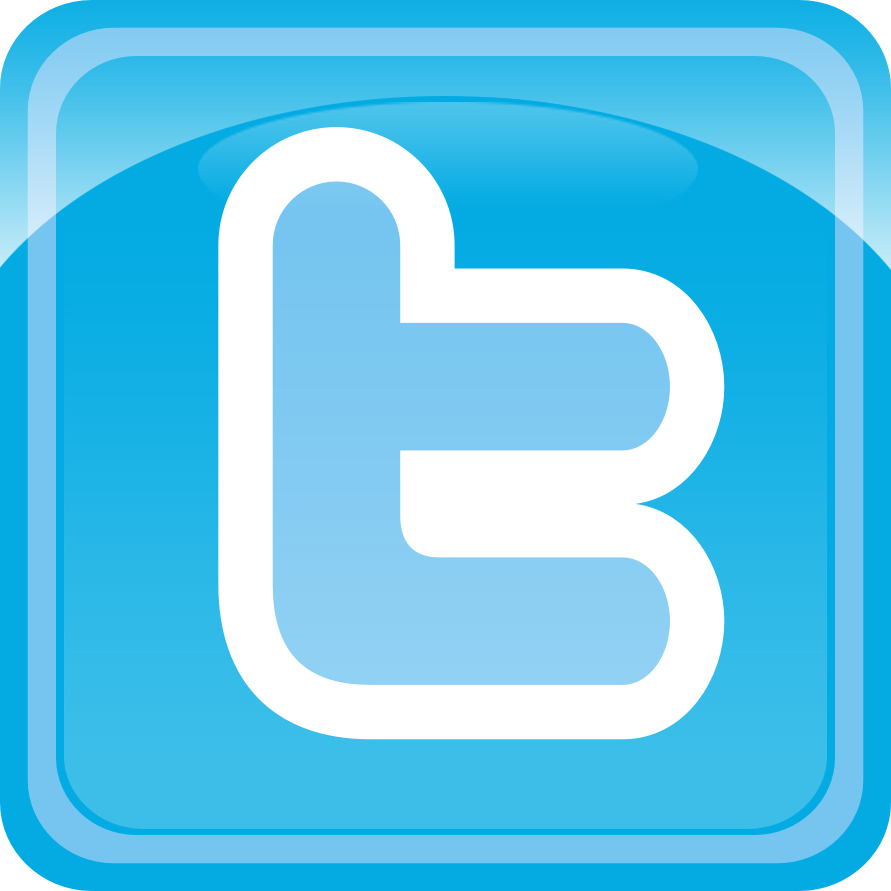 11
NASAOSBP
NASASmallBusiness
@NASA_OSBP
NASA SBIR/STTR Phase 1 – Kim Cannon
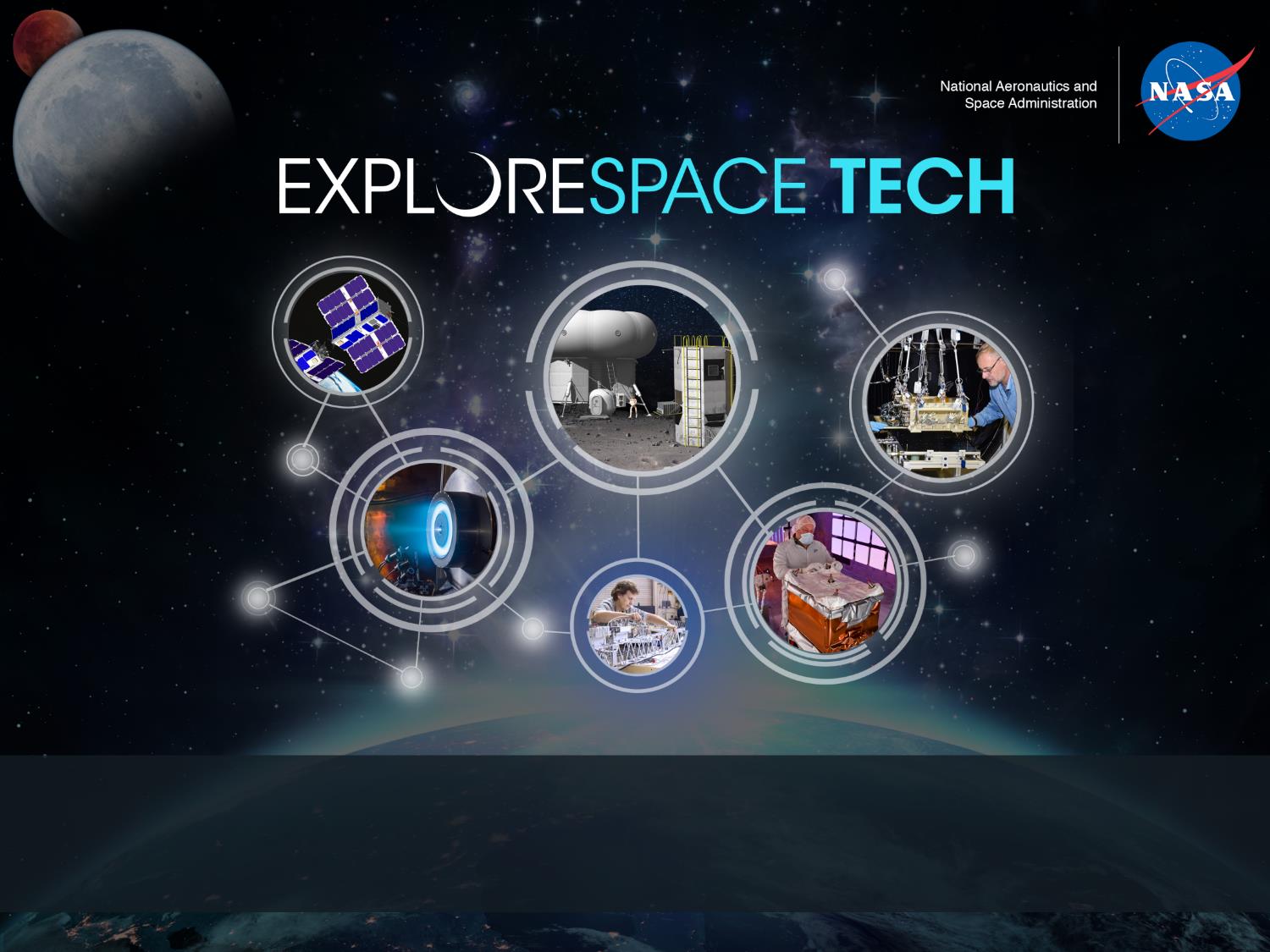 Small Business Innovation Research              Small Business Technology Transfer
Kim Cannon       |       NASA SBIR/STTR Brief Program Overview       |      February 20, 2020
SBIR/STTR Program Structure
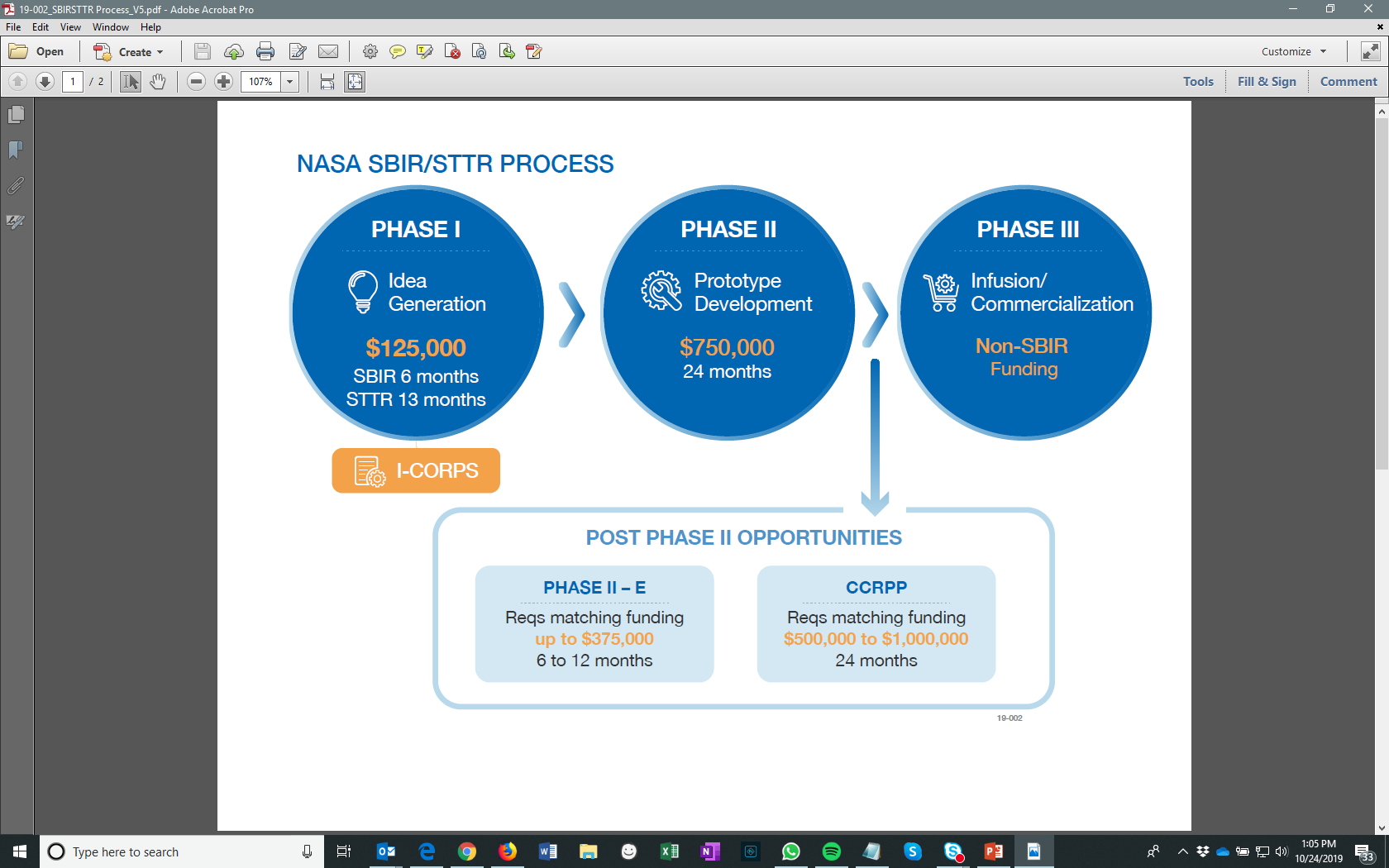 14
Go to sbir.nasa.gov/guide for details
Learning about NASA’s Needs
NASA’s research subtopics are organized by “Focus Areas” that group interests and related technologies. 
Identify the Area(s) closest to your innovation/idea
Go to our website to research
Prepare to write a proposal tailored to NASA’s needs
15
https://sbir.nasa.gov/solicitations
Program Status
2019 SBIR/STTR Phase II
Feb 5, 2019:  2019 SBIR/STTR Solicitation was released
Feb 18, 2020:  2019 SBIR Phase II Proposals are due
LaRC is responsible for 53 SBIR Phase I awards.  There were 316 total awards.
May 14:  2019 SBIR Phase II Selections will be announced
Sept 21:  2019 STTR Phase II Proposals are due
LaRC is responsible for 7 STTR Phase I awards.  There were 48 total awards.
Nov 24:  2019 STTR Phase II Selections will be announced

2020 SBIR/STTR Phase I
Jan 21:  2020 SBIR/STTR Solicitation was released
March 20:  2020 SBIR/STTR Phase I Proposals are due
The SBIR/STTR program received over 1,600 2019 Phase I proposals.
June 10:  2020 SBIR/STTR Phase I Selections will be announced
16
https://sbir.nasa.gov/solicitations
Program Status
2020 Civilian Commercial Readiness Pilot Program (CCRPP)
The SBIR Program will match between $500K and $1M on 2010-2015 Phase II awards for an additional two-year award.
Dec 16, 2019:  2020 CCRPP Proposals  were due
Mar 20, 2020:  2020 CCRPP Selections will be announced

2020 Lunar Sequential Phase II
Eligible companies were invited to submit proposals to support the Agency’s ability to land humans on the moon in 2024 and support a sustainable presence there by 2029, with an elevated award value from $2.5-5M
Jan 31:  2020 Lunar Sequential White Papers were due
May 25:  2020 Lunar Sequential Proposals are due
July 1:  2020 Lunar Sequential Selections will be announced
17
https://sbir.nasa.gov/solicitations
Contact us and let’s innovate together
Website
www.sbir.nasa.gov

Sign up for our Newsletter
https://sbir.nasa.gov/info

NASA Help Desk
301.937.0888
18
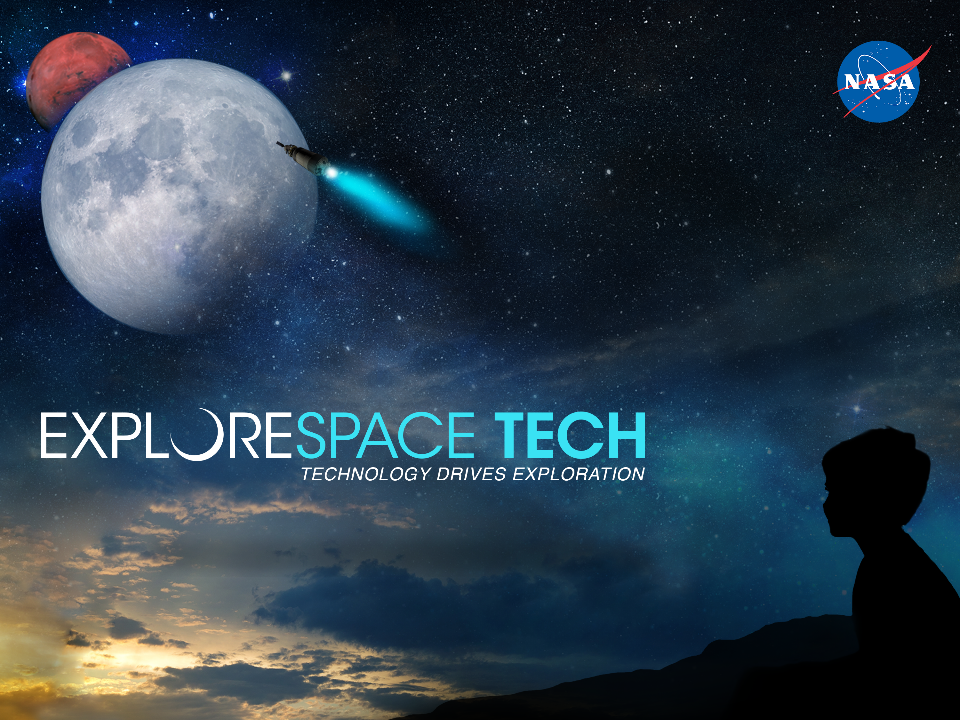 Active Shooter Training
Thanks for coming out today!